Avila Ranch Development Plan173 Buckley Road/175 Venture DriveSPEC/ER-1318-2015
Public Hearing for the 
Draft Environmental Impact Report (EIR)
December 14, 2016
Applicant: Avila Ranch, LLC
Representative: Stephen Peck
Purpose of Tonight’s Meeting
Overview of the Draft EIR for the Avila Ranch Development Plan

Review project impacts, mitigation measures, and alternatives

Public Comment on the Draft EIR findings and analysis to be considered and responded to in the Final EIR

No action or decisions will be made tonight
2
EIR Process Overview
3
Project EIR Timeline
4
Project Site and Location
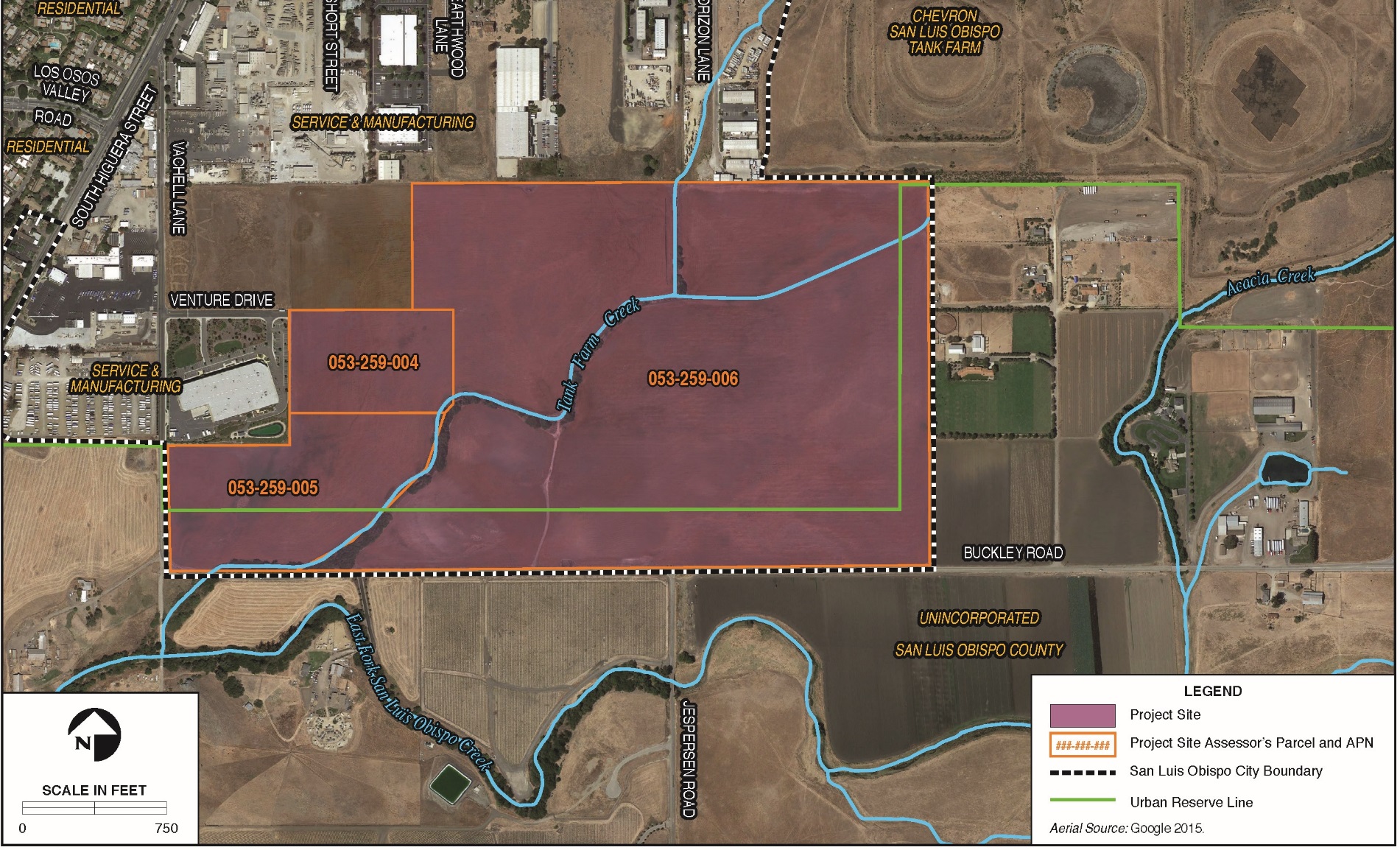 5
Project Description
Development Plan, Airport Area Specific Plan Amendment, and General Plan Amendment for the 150-acre project site

Development on the property may include: 
Up to 720 low, medium, and higher density residences
15,000 square feet of commercial use
Roughly 50% of site would remain in open space & parks
Tank Farm Creek would be realigned and restored
Extension of Buckley Road, Venture Drive, and Horizon and Earthwood (Jespersen) Lanes 

Development Plan will guide land use, design, circulation, and infrastructure
6
Summary of Proposed Land Uses
7
Proposed Land Use Plan
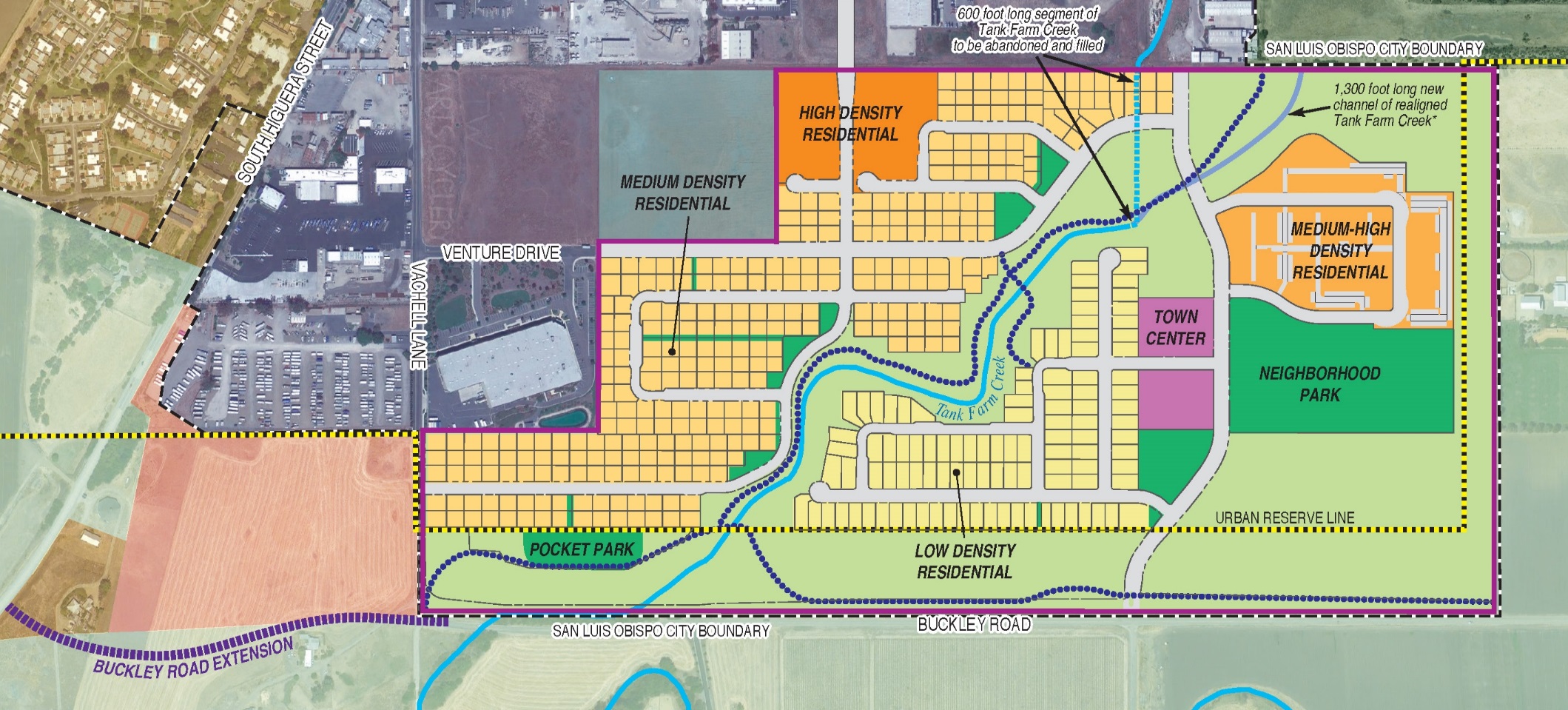 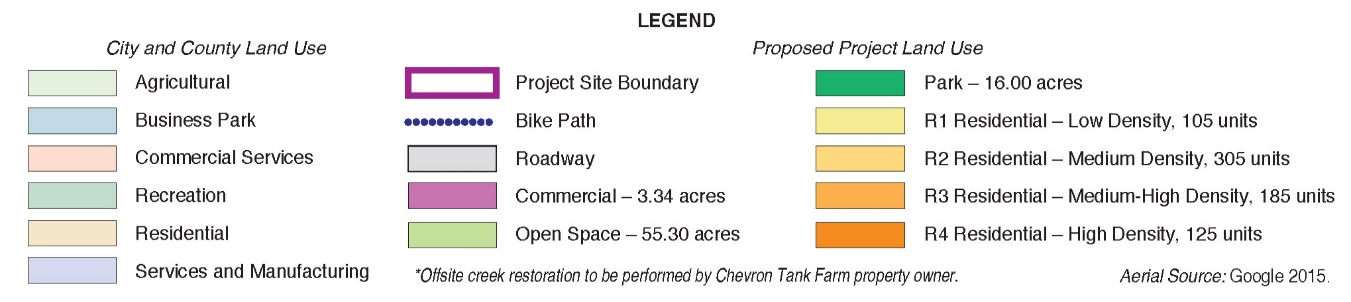 8
Proposed Residential Design Mix
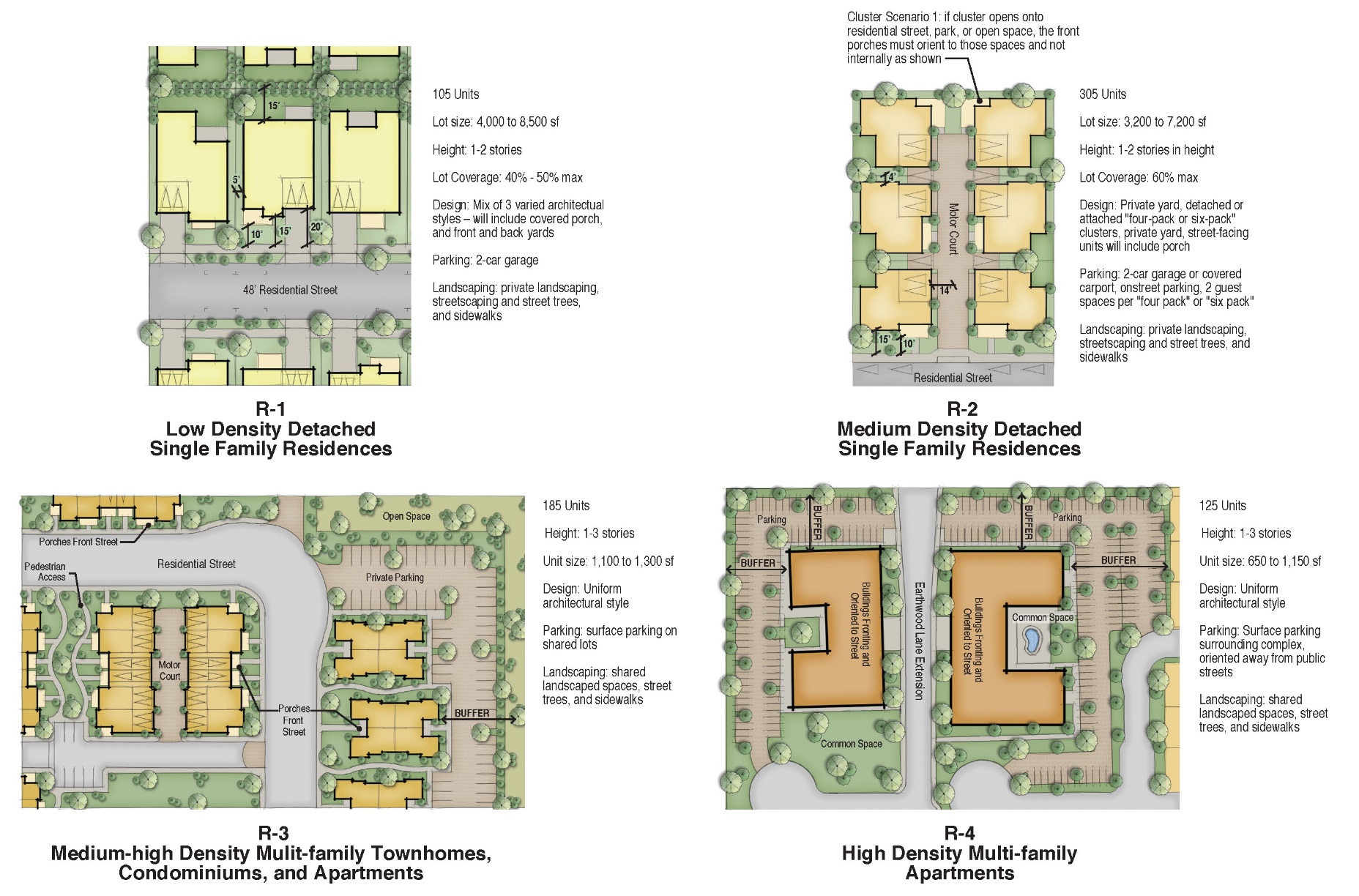 9
Proposed Circulation Plan
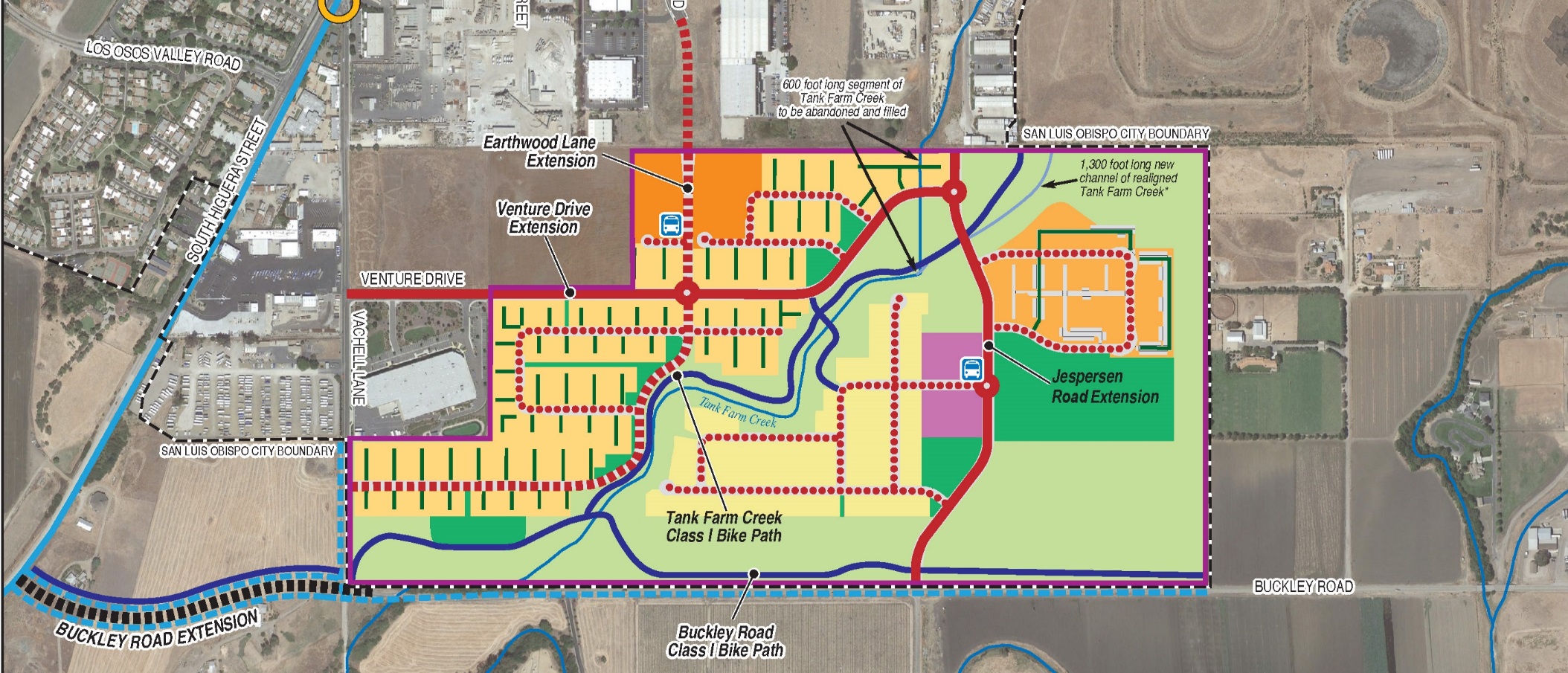 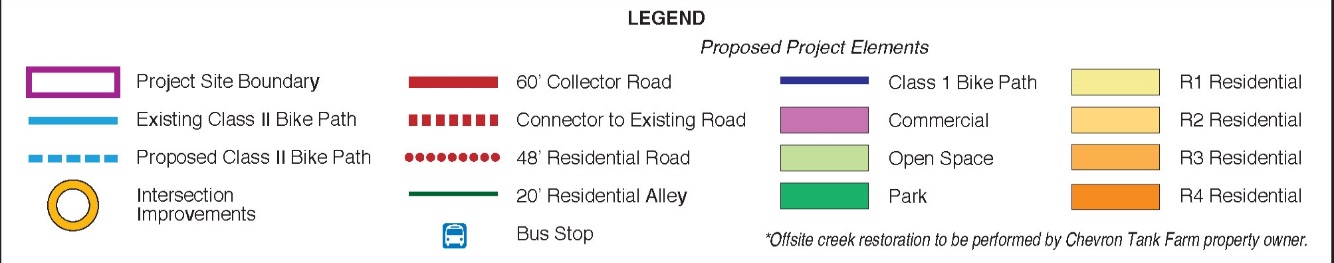 10
Example: Buckley Road Cross-Section
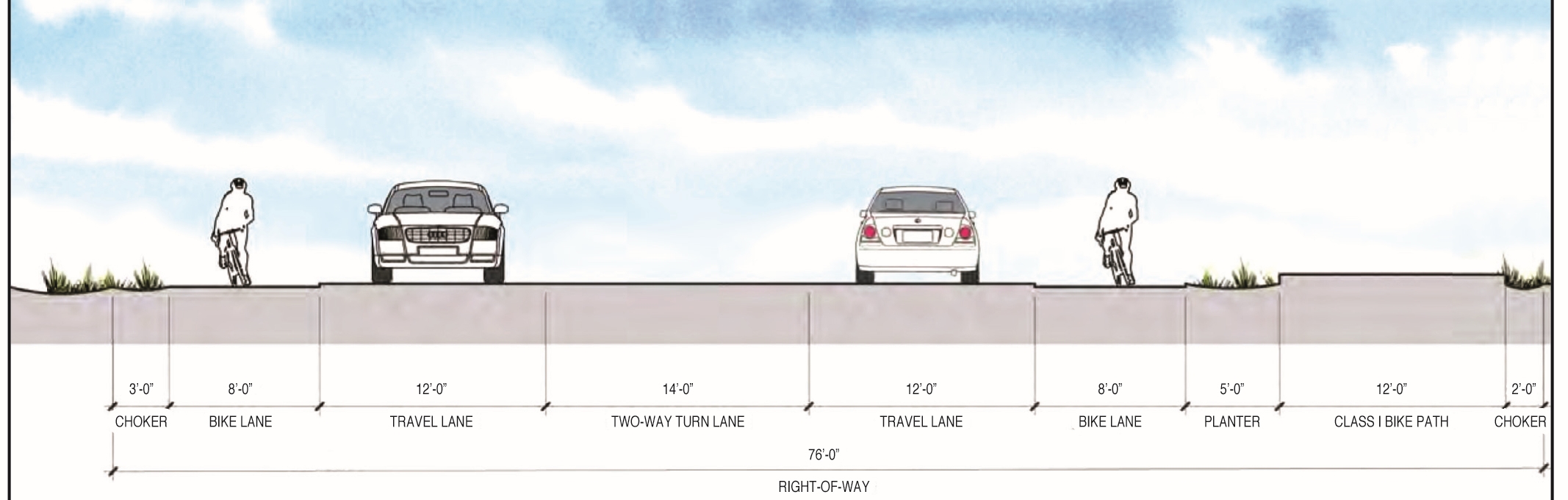 11
Example: 60’ Collector Road Cross-Section
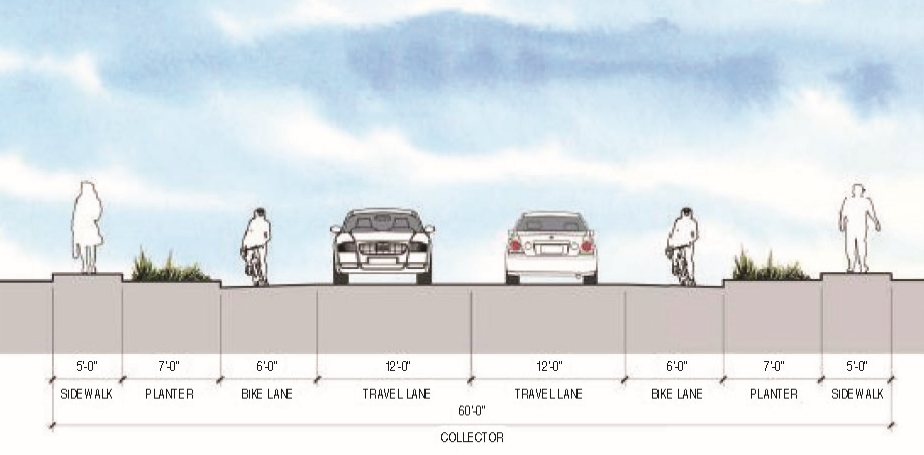 12
Proposed Drainage Plan
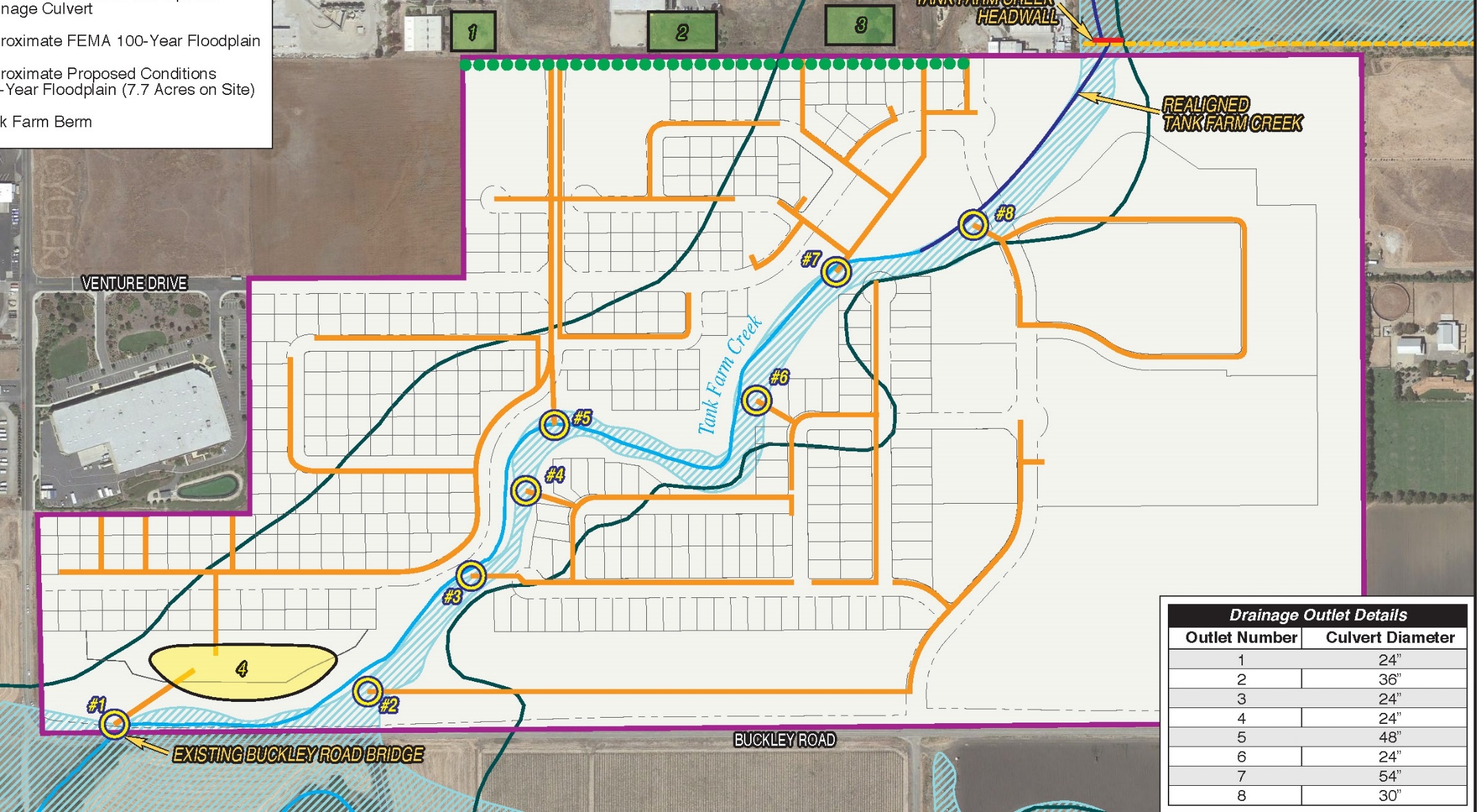 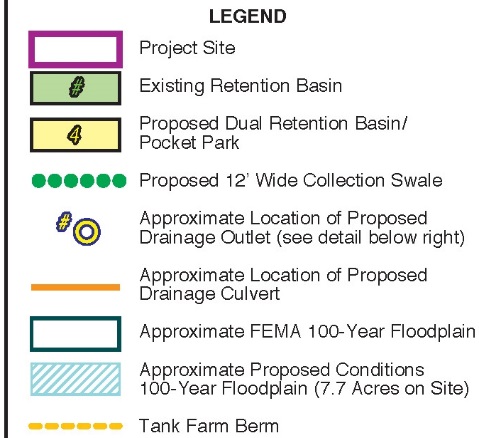 13
Development Plan: Phasing
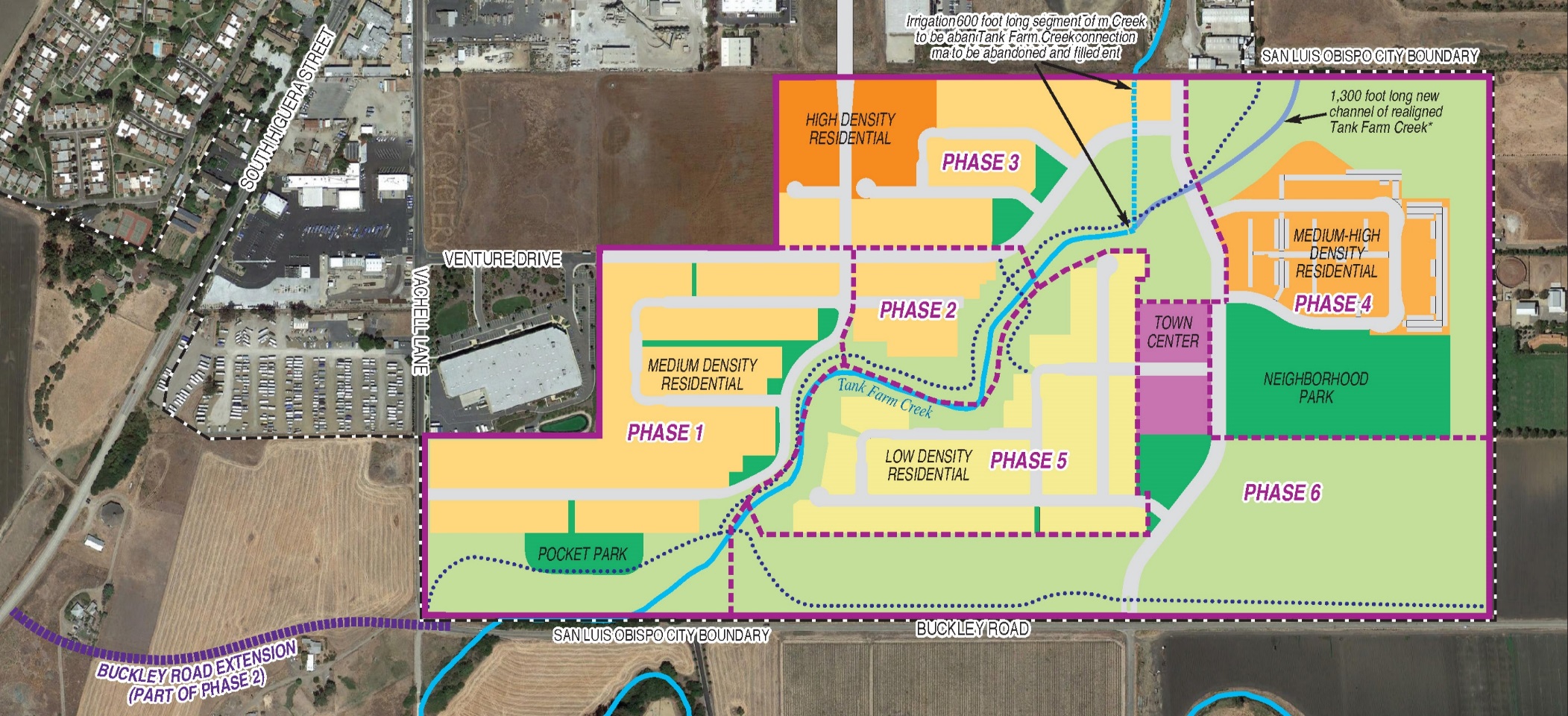 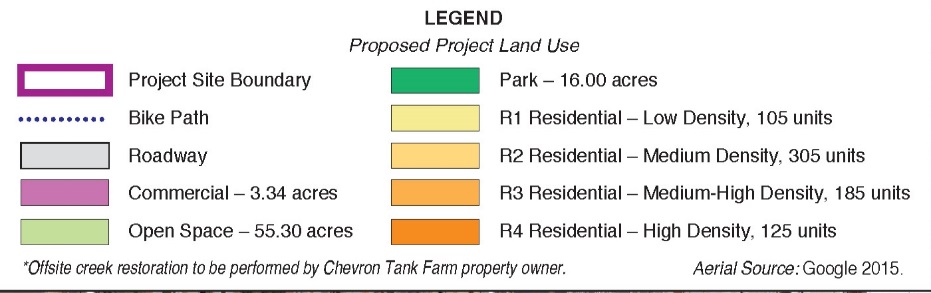 14
15
CEQA Environmental Resources Analyzed in Draft EIR
Aesthetics & Visual Resources
Agricultural Resources
Air Quality & Greenhouse Gas Emissions
Biological Resources
Cultural Resources
Hazards & Hazardous Materials
Hydrology & Water Quality
Land Use & Planning
Noise
Population & Housing
Public Services
Transportation & Traffic
Utilities
16
Aesthetics & Visual Resources
Changes to scenic resources - loss of agriculture and mature trees
Change in visual character from rural to urban
Construction impacts to visual appearance over 10 year period
New source of night light and glare
Mitigation: 
Develop landscape and open space buffer outside of the URL within Phase 1. Vegetation within the buffer would provide partial screening of ongoing construction.
17
Agricultural Resources
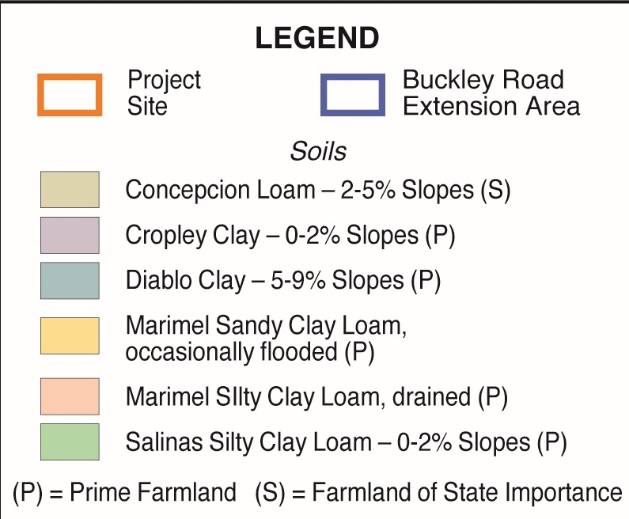 Conversion of 68 acres of prime soils to urban development
Potential land use conflicts with adjacent agricultural operations
Mitigation: 
Offsite agricultural conservation easement or pay in-lieu fees to preserve agricultural land
Install fencing and signs to minimize trespass and vandalism, and windrows to reduce potential for dust, noise, and pesticide drift.
18
Air Quality & Greenhouse Gas Emissions
Construction emissions would exceed APCD thresholds (ROG + NOx, PM2.5)
Operational emissions would exceed APCD thresholds (ROG + NOx, PM10, PM2.5)
Project would generate significant greenhouse gas emissions and would be potentially inconsistent with City’s Climate Action Plan and APCD’s Clean Air Plan
Potential land use conflicts with adjacent agricultural operations
Mitigation: 
Construction Management Plan - control dust and emissions; low-VOC finishes; contribute to transit and trip reduction programs
Energy and water efficiency; implementation of mitigation from APCD CEQA Air Quality Handbook
19
Biological Resources
Impacts to Tank Farm Creek, including wetlands and riparian areas
Impacts to wildlife and special status species
Mitigation: 
Biological Mitigation Plan
Increased setbacks from Tank Farm Creek
Creek and wetland restoration
Avoid water contact, erosion, and runoff
Environmental monitoring and pre-construction surveys
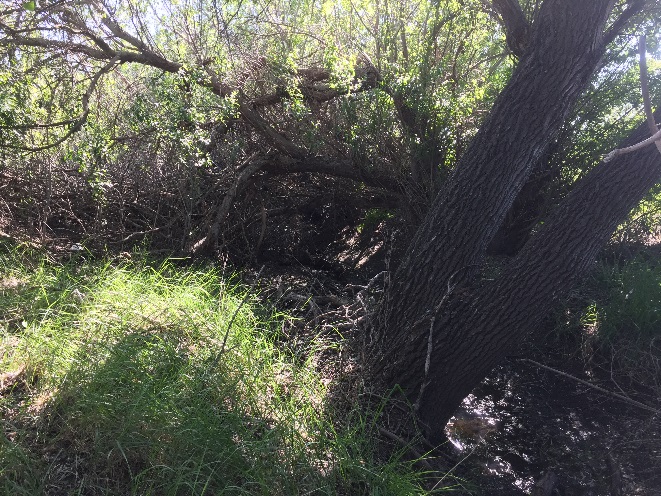 20
Hydrology & Water Quality
Water quality impacts to Tank Farm and San Luis Obispo Creeks
Site grading and development would alter drainage and affect flooding, erosion, and siltation
Increased possibility of flooding
Mitigation: 
Stormwater Pollution Prevention Plan (SWPPP)
Master Drainage Plan and Maintenance Manual
Onsite drainage retention and treatment
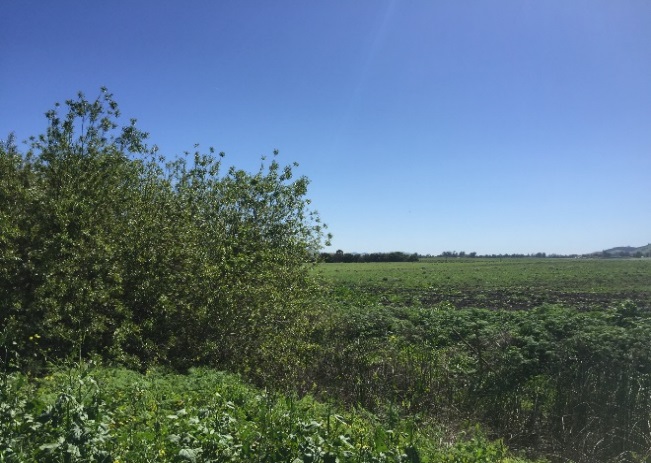 21
Land Use
Potential inconsistency with City policies for biological resources, agricultural resources, and utilities/public services
Project located within City Airport Overlay Zones and ALUP Safety Areas S-1B, S-1C, and S-2; consistent with both LUCE and ALUP
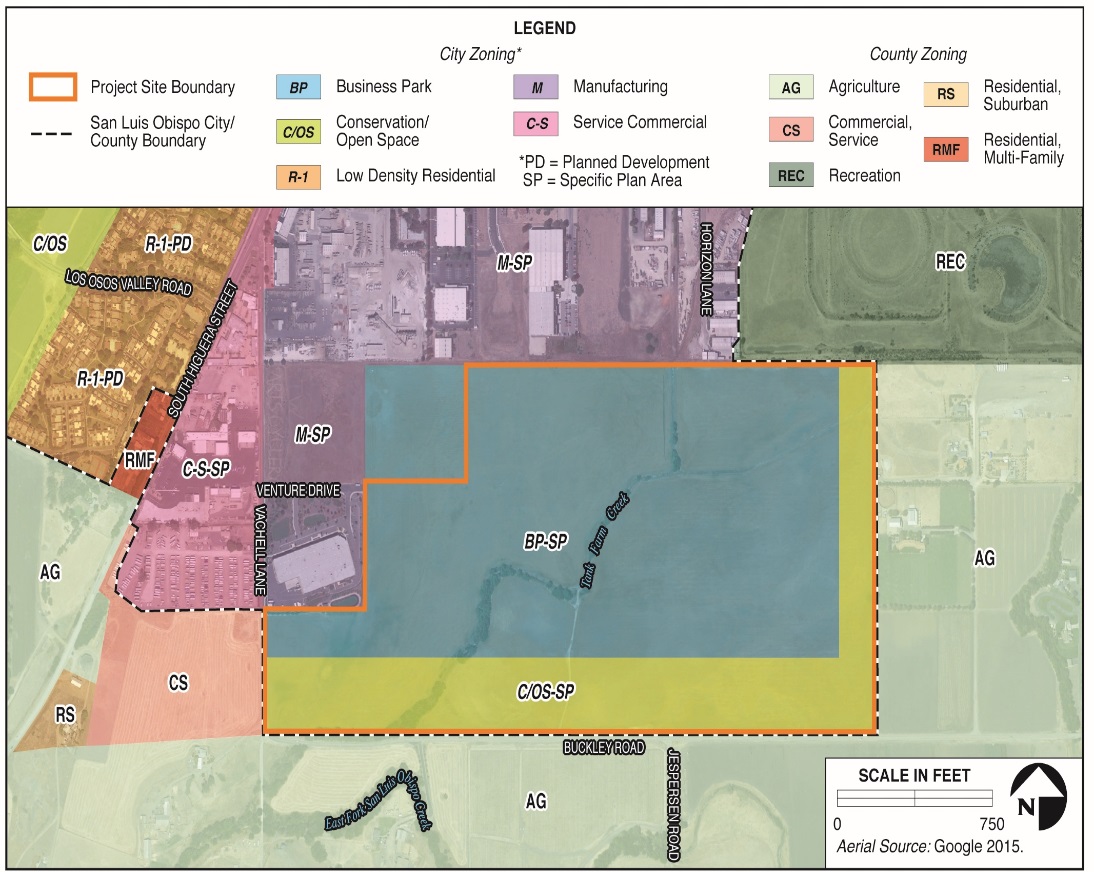 22
Public Services
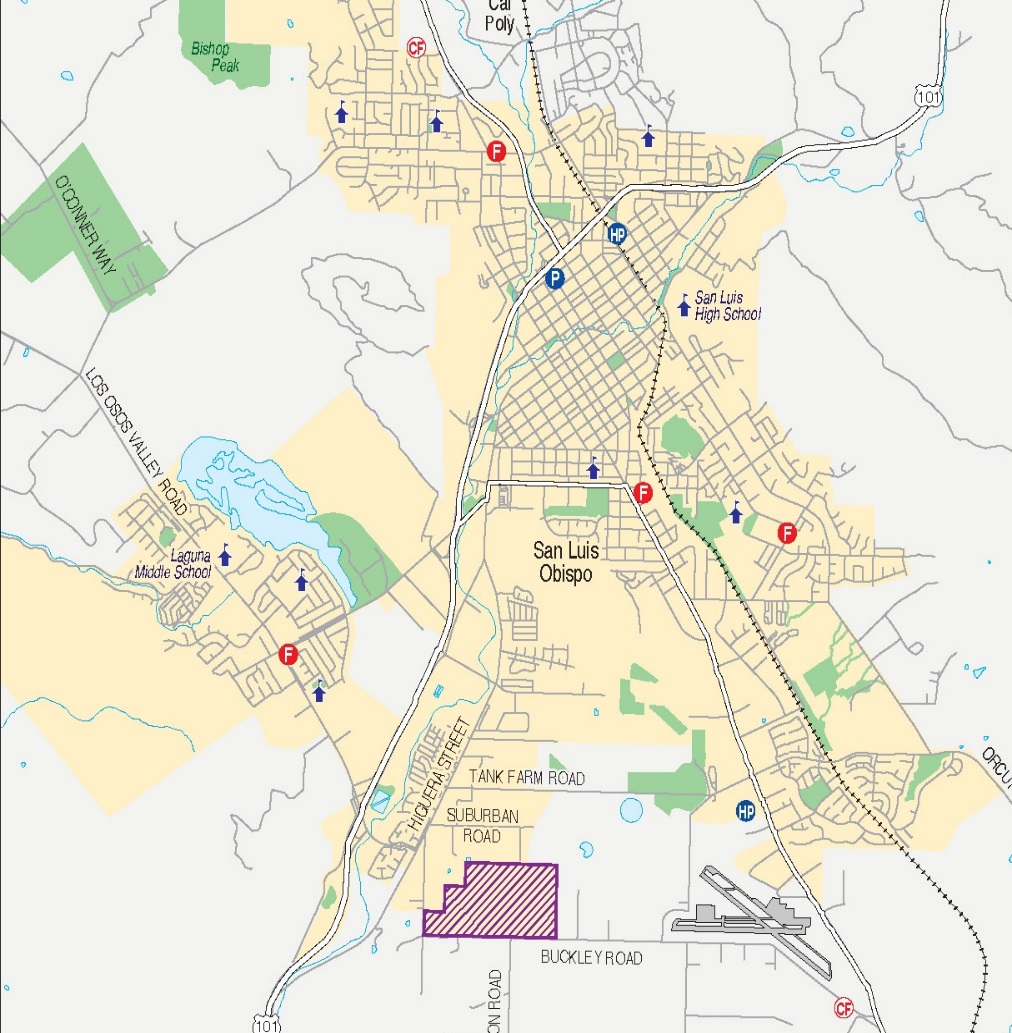 Increased demand for law enforcement, fire protection, schools, and parks
Underserved area of City for fire services
Develop Interim Fire Station No. 5 as part of Phase 3
Mitigation:
Fair share contribution to fire station impact fee program
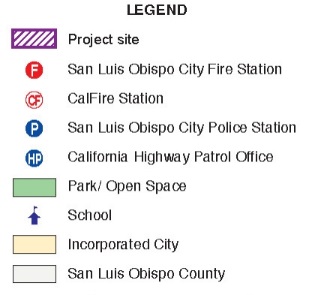 23
Transportation & Traffic
Project includes on and offsite transportation improvements
Operational impacts include: 
Turning movement conflicts within Project site
Volumes at Vachell, Earthwood and Horizon Lanes; Suburban Road
Intersection LOS at Buckley Road/SR 227 and LOVR intersections;
Exacerbate queuing at Higuera Street and LOVR intersections per Circulation Element standards
Increased demand for bicycle and transit facilities and services
Mitigation (tied to phases):
Construction Traffic Management Plan
Transportation Improvement Phasing Plan
Fair share contribution to development impact fee program
Roadway improvements (e.g., turn lanes)
Multi-modal improvements and traffic calming measures
Bicycle bridges along Buckley Road over Tank Farm Creek
Additional EIR Issues
24
Cultural Resources
Adverse effects to historic features and prehistoric resources
Hazards & Hazardous Materials
Exposure to hazardous materials during construction
Airport hazards and safety
Wildfire hazards
Noise
Short-term and long-term significant increases in noise from construction and operational vehicle noise
Population & Housing
Beneficial effect on jobs/housing balance
Residential growth within annual growth rate and would provide affordable housing
Utilities
Increased demand for water supply, wastewater treatment, solid waste disposal, and energy
Alternatives Analysis
25
No Project Alternative
Continuation of agricultural uses, or
Development of Project site under City General Plan/LUCE
Mitigated Project Alternative 
Similar residential and commercial development
Incorporation of key mitigation measures
No realignment of Tank Farm Creek 
Residential Plus Business Park Land Use Alternative
700 units, 35,000 sf of neighborhood commercial space, and 120,000 sf of business park
26
Mitigated Project Alternative
5 features to reduce impacts
No realignment of Tank Farm Creek - protect riparian habitat
Retain East-West Channel - accommodate surface drainage
Different land use mix in Town Center - reduce trip generation
Increased development setbacks along Tank Farm Creek – protect biological resources
27
Mitigated Project Alternative
Inclusion of key offsite phased transportation improvements
Horizon Lane extension in Phase 4 
Left turn restrictions at Vachell Lane/South Higuera Street in Phase 2
Temporary restrictions to vehicle site access from Venture Drive/Vachell Lane and Earthwood Lane during Phase 1
South Higuera Street/Suburban Road intersection improvements
Improvements to Horizon Lane as residential collector
Improvements to Suburban Road as commercial collector
28
Mitigated Project Alternative
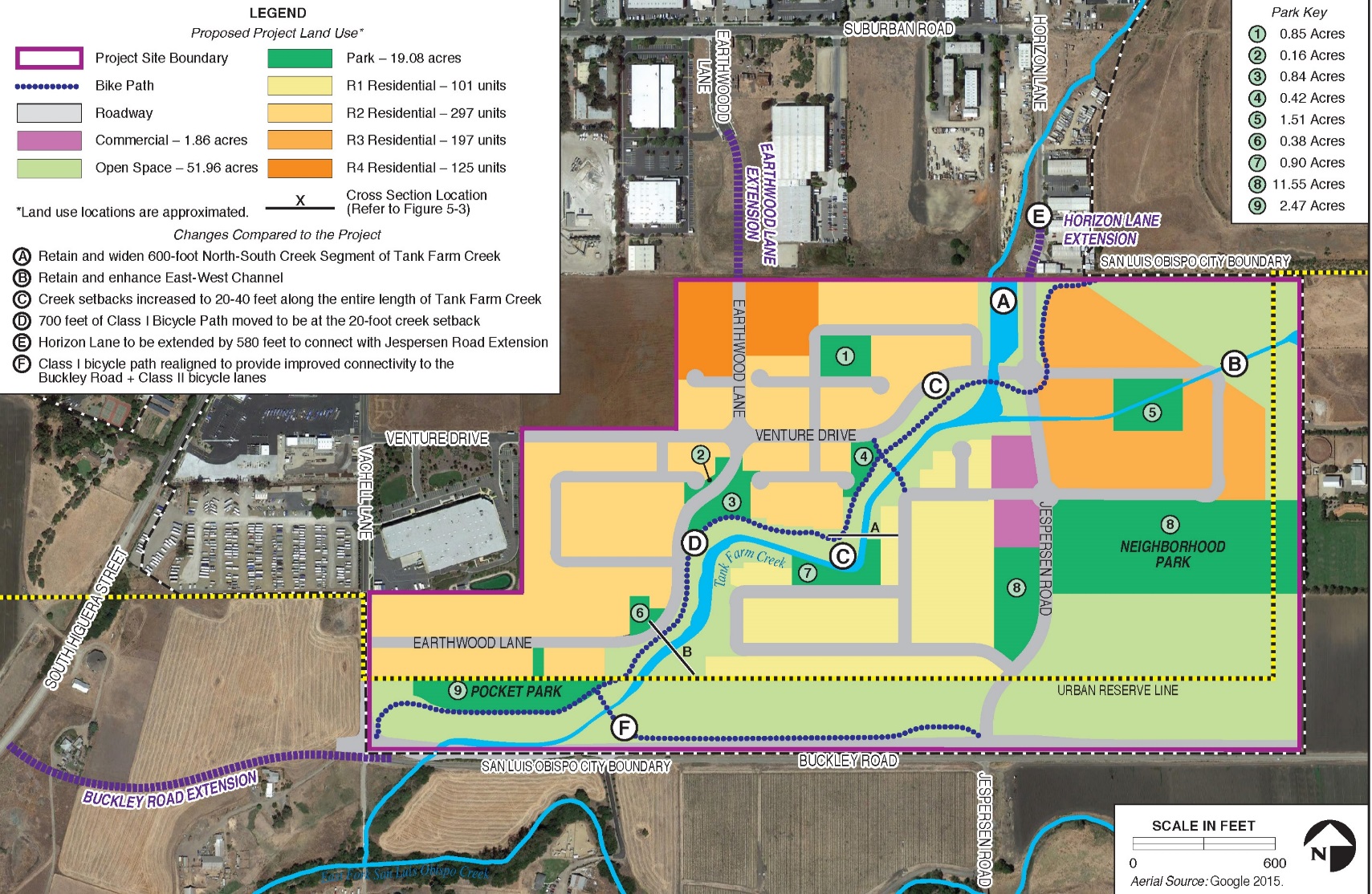 Comparison of Alternatives
29
Next Steps
End of Draft EIR Public Review – January 18, 2017

Public Hearing Draft AASP and FEIR available
 – end of April 2017

Planning Commission hearings – June 2017

City Council hearings – July 2017
30
Public Comment
31
Receive and consider public input
Consider questions and major issues
Provide direction to staff and consultant
Keep focused on EIR issues
Additional opportunities to comment on overall merits of project
Please send comments to: 

John Rickenbach or Tyler Corey
City of San Luis Obispo
Community Development Department
919 Palm Street
San Luis Obispo, CA 93401-3218
Or email
JFRickenbach@aol.com
tcorey@slocity.org
COMMENTS DUE BY JANUARY 18, 2017